FolienübergängeundObjektanimationen
Übungen
Erklärung und Hilfestellung
Bei Folien mit gelbem Hintergrund ändern Sie den Folienübergang
Bei Folien mit blauem Hintergrund setzen Sie eine benutzerdefinierte Animation
Bei einigen Übungen stehen unten rechts Symbol-Abbildungen als Hilfe
Übung 1
Diese Folie sollhorizontal eingeschobenwerden
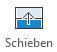 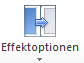 [Speaker Notes: Tipp: z. B. den Übergang Schieben oder Wischen wählen]
Übung 2
Diese Folie soll verblassend erscheinenund dann nach 2 Sekunden auf die nächste Folie wechseln
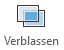 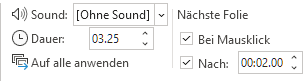 Übung 3
Wählen Sie den Jalousie-Effekt für die Folienübergang
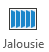 Übung 4
Beim Einblenden dieser Folie soll zuerst nur der Titel direkt erscheinen (= keine Animation)
Erst beim Drücken der Maustaste soll dieser ganze Text auf ein Mal erscheinen (Effektoptionen)
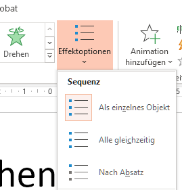 [Speaker Notes: Tipp: Das Kontrollkästchen ‚Gruppiert nach Absätzen der ...‘ muss deaktiviert werden]
Übung 5
Beim Einblenden dieser Folie soll zuerst nur der Titel direkt erscheinen
Erst durch jeweiliges Drücken der Maustaste sollen die Aufzählungspunkte einzelnvon unten einfliegen
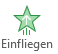 Übung 6
Beim Einblenden dieser Folie soll zuerst nur der Text direkt erscheinen
Erst durch Drücken der Maustaste soll der Titeldezent gezoomtwerden

Tipp: Weitere Eingangseffekte
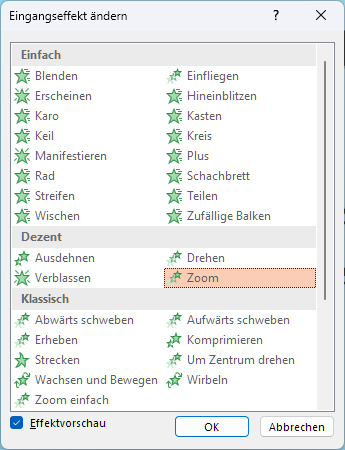 Übung 7
Beim Einblenden dieser Folie soll zuerst nur der Titel erscheinen
Die einzelnen Wörtererscheinen mit 10 % Verzögerung zwischen den Wörter (Effektoptionen)mit der AnimationHineinschweben abwärts
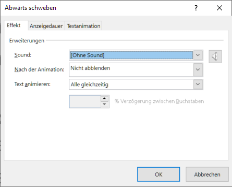 Übung 8
Beim Einblenden dieser Folie soll zuerst nur der Titel erscheinen
Durch jeweiliges Drücken der Maustaste sollen die einzelnen Textfelder eingeblendet werdenWählen Sie dieAnimation Sprossenrad
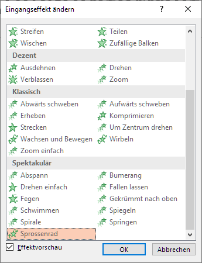 Übung 9
Durch jeweiliges Drücken der Maustaste soll je eine Datenreihe (Säule derselben Farbe) eingeblendet werden
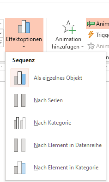 Übung 10
Animieren Sie diese Zeilen so, dass jeder Aufzählungspunkt einzeln eingeblendet wird.
Dabei soll der vorhergehende abgeblendet werden (schwache graue Farbe)
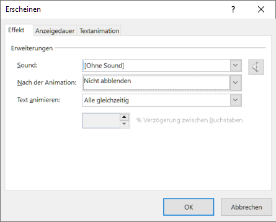 Übung 11
Die einzelnen Textfelder (Nr. 1–6) sollen der bei der Animation der Reihe nach erscheinen (Animation nach Ihrer Wahl)
4
5
6
1
2
3
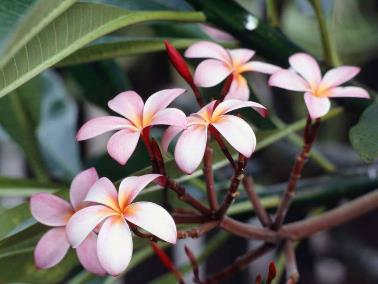 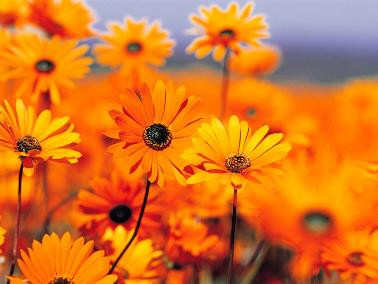 Übung 12
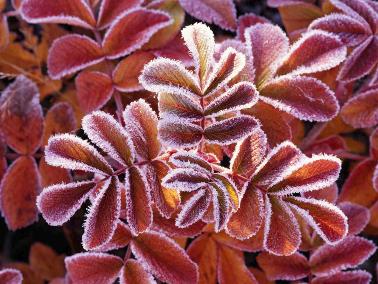 Diese Folie lassen Siemosaikartig einblenden
Die vier Fotos blenden Sieeinzeln mosaikartig nacheinander ein(Schachbrett: automatisch nach 3 Sekunden),sodass sie einander der Reihe nach zudecken. (vergrössern Sie die Bilder zusätzlich aufeine Breite von 20 cm)
Lösungsbeispiel auf der nächsten Folie
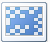 Drücken Sie die Tastenkombination [Shift]-[F5]
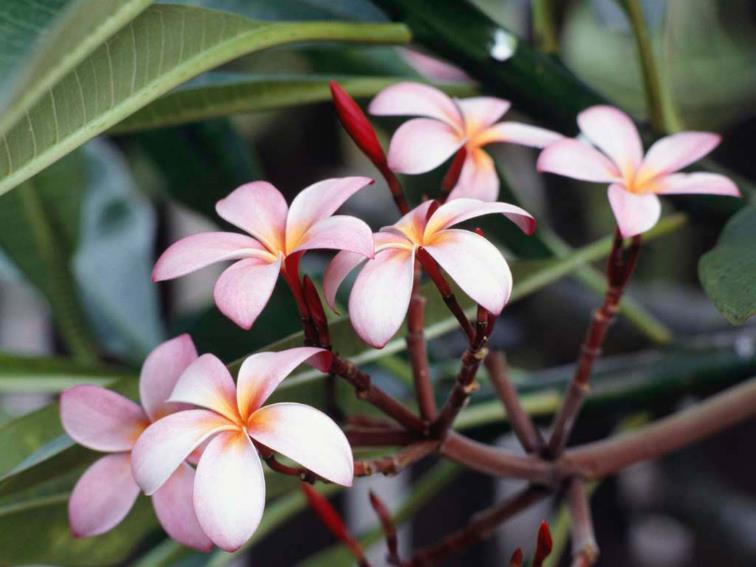 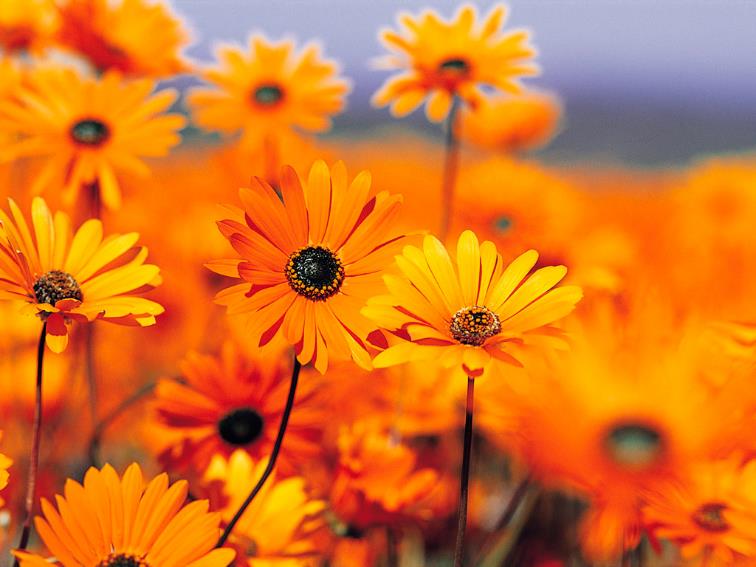 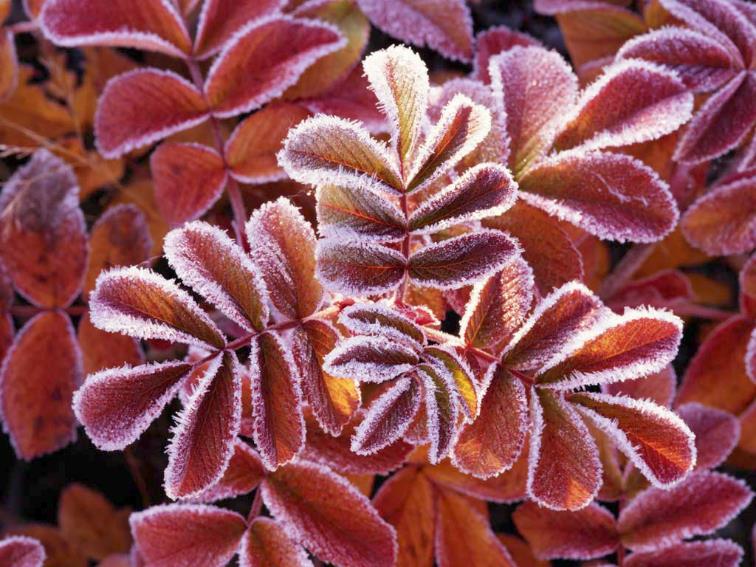 Übung 13
Die Zahlen sind bereits animiert. Bringen Sie sie in die richtige Reihenfolge
4
5
6
1
2
3
Übung 14
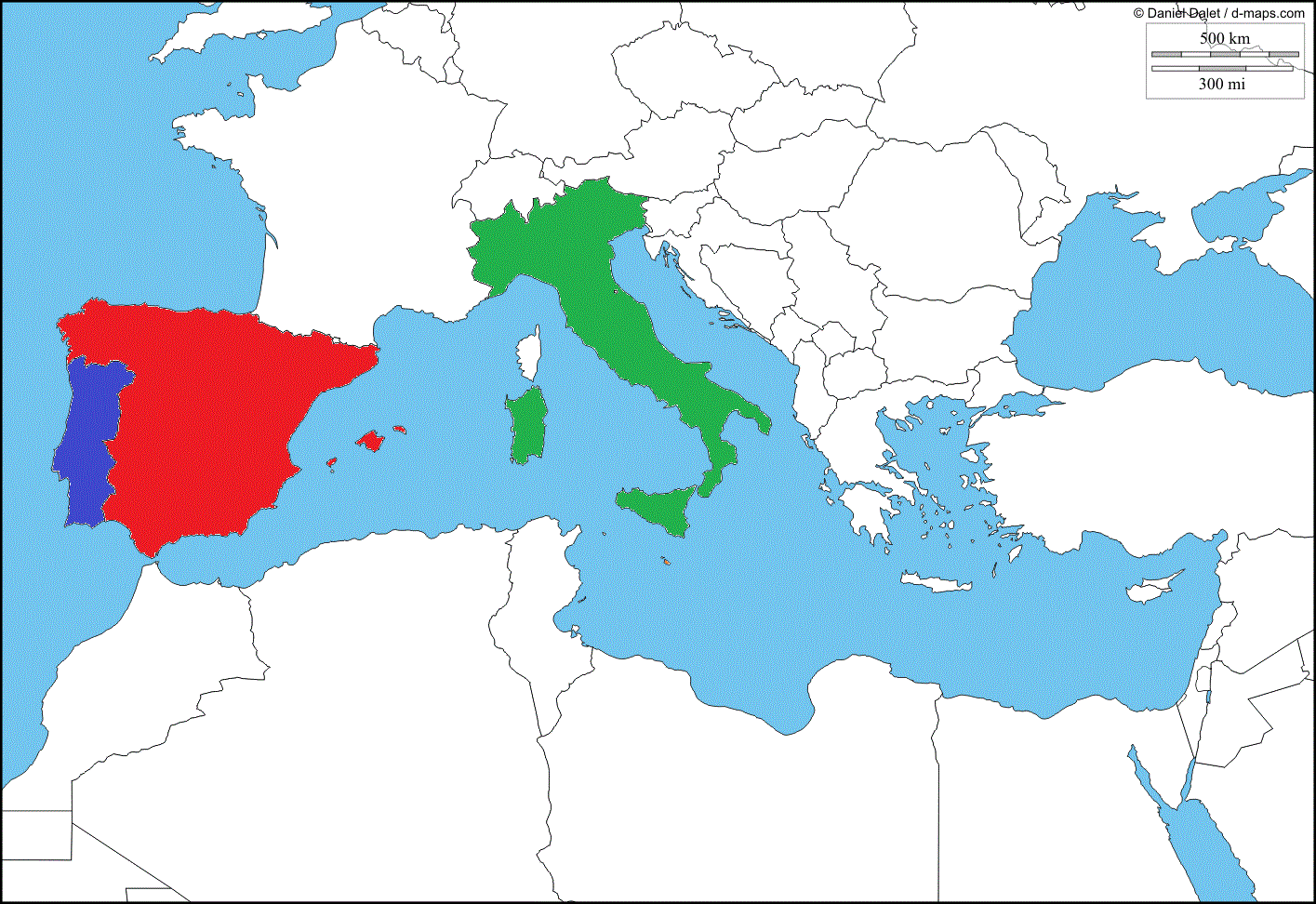 Animieren Sie das Schiff so, dass beim es beim Klicken auf die Insel ungefähr der gestrichelten Linie nach zur Insel fährt (Dauer: 3 Sekunden).
Danach die gestrichelte Linie löschen.
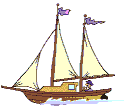 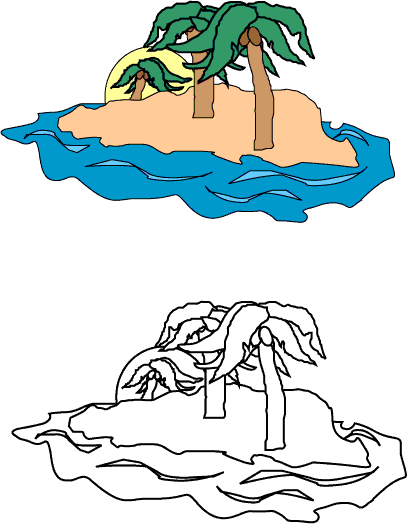 ENDE